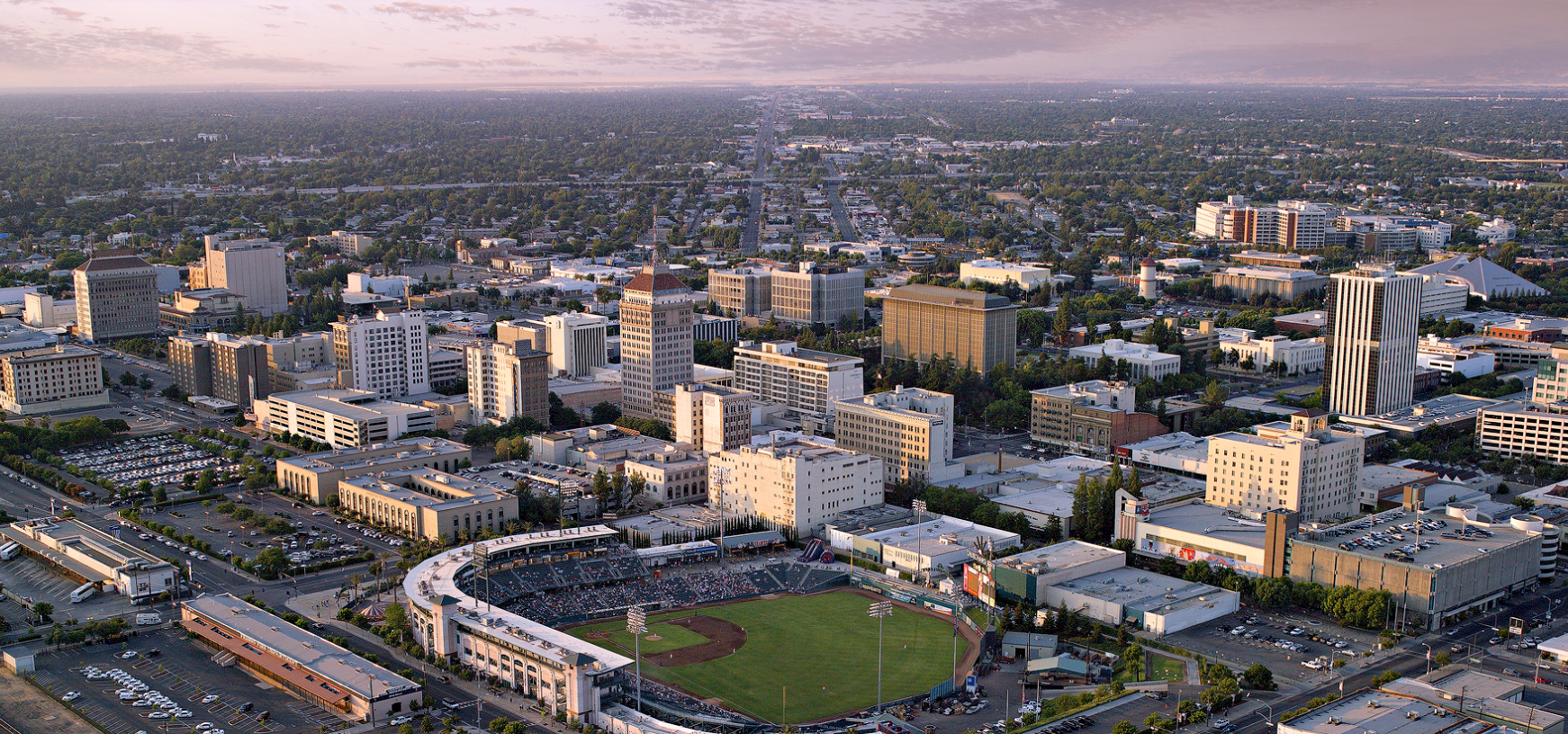 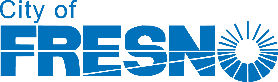 CITY OF FRESNO’S RESPONSE TO COVID
1
COVID Response
Overview
City Demographics Overview 
COVID Guidance 
Partners
Mitigation Measures
Safety Protocols
Impacts of COVID
Mandatory Testing
What’s next
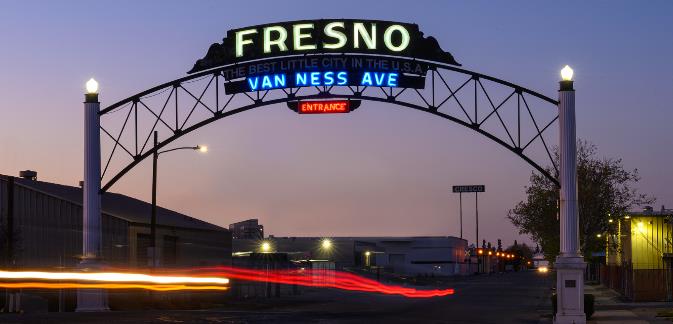 OUR DEMOGRAPHICS
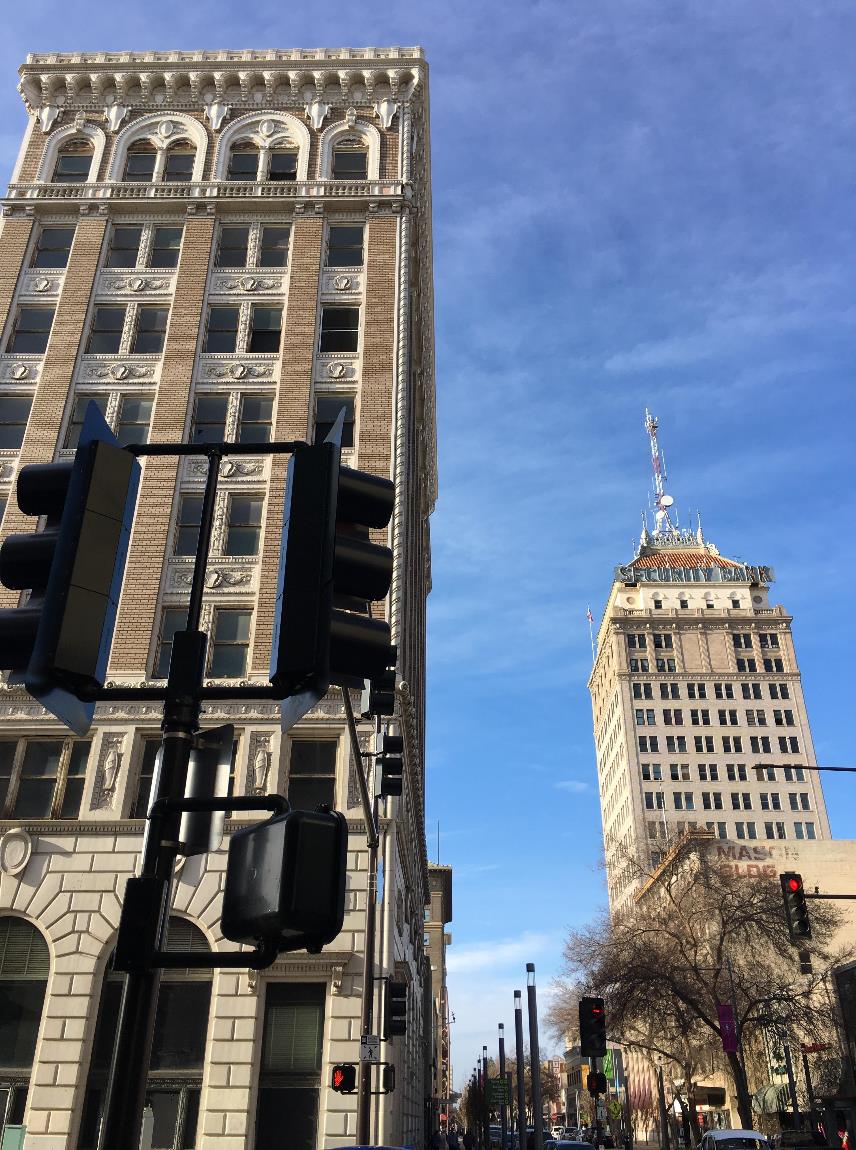 Strong Mayor Form of Government  with elected City Council of 7 District Representatives
5th largest City in California  (pop 542,107)
County of Fresno has 1,042,157  population 
     with only 54% vaccinated with at least one    	shot
Over 4,400 employees
2,284 have not confirmed vaccination status and are now subject to testing
Of those, over 200 are Bus Drivers out of the 297 total.
3
Review of Emergency Orders for Guidance
Fresno County Department of Public Health (FCDPH)

California Department of Public Health

Federal Centers for Disease Control (CDC)
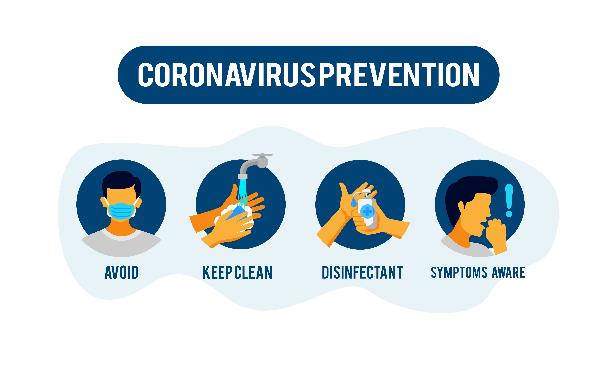 City Administration

County Department of Public Health

California Department of Public Health

Labor Unions

COVID19 Emergency Operations Center

Healthy Workforce Task Force Team
Identify Key Partners
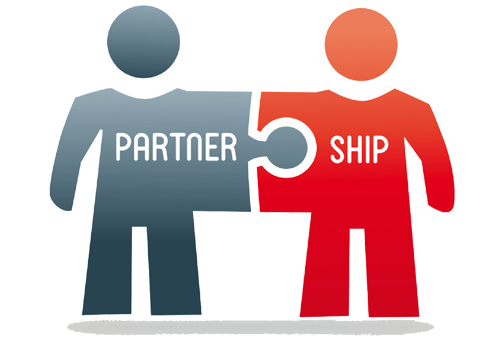 COVID-19 Mitigation Measures
Public Meetings are closed to the public held via Zoom
Limiting large scale events and mass gatherings
Mask required to be worn inside city buildings
Health screening for all employees and visitors to city facilities 
Cleaning, disinfecting, practicing good hygiene daily, and deep disinfecting over the weekends in all buildings
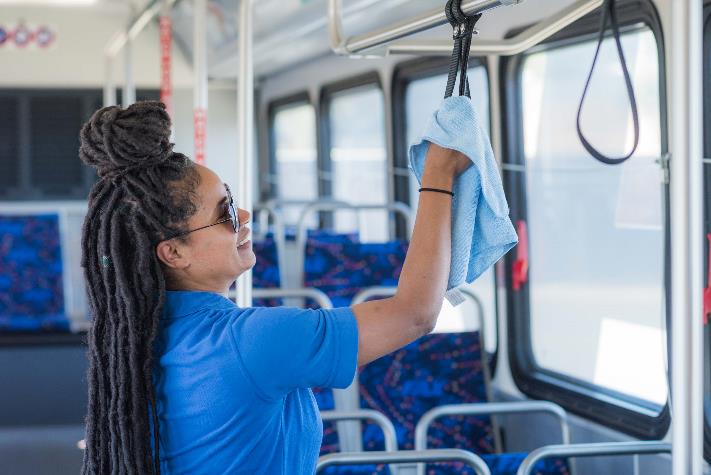 Impact of COVID on the City
RISK DETERMINATIONS  
3,370 Contracting Tracing Assessments On Employees conducted 

CASES 
560 COVID+ Cases of Employees

DEATHS
3 Employees have died 
     due to COVID
Effects of COVID on 
City of Fresno Employees
Mandatory Testing of City Employees
By Emergency Order 2021-01 weekly testing for over 2,200 employees who have not shared vaccination status
Testing conducted at 20 
pop-up sites a various city facilities using UCSF Medical Staff
Beginning September 20th, mandatory testing for all employees whose vaccination status is unverified by Personnel
Monthly cost to city is about $150,000
What’s Next?
Effects on Employees

Moral Issues

Loss of Great talent who may
     be hesitant 

Brain Drain 

Productivity
Vaccinations  

Should they be Mandatory or Not?
Contact Information
Gregory A. Barfield
Assistant City Manager
City of Fresno
559 621-7784
Gregory.Barfield@fresno.gov
Fresno.gov